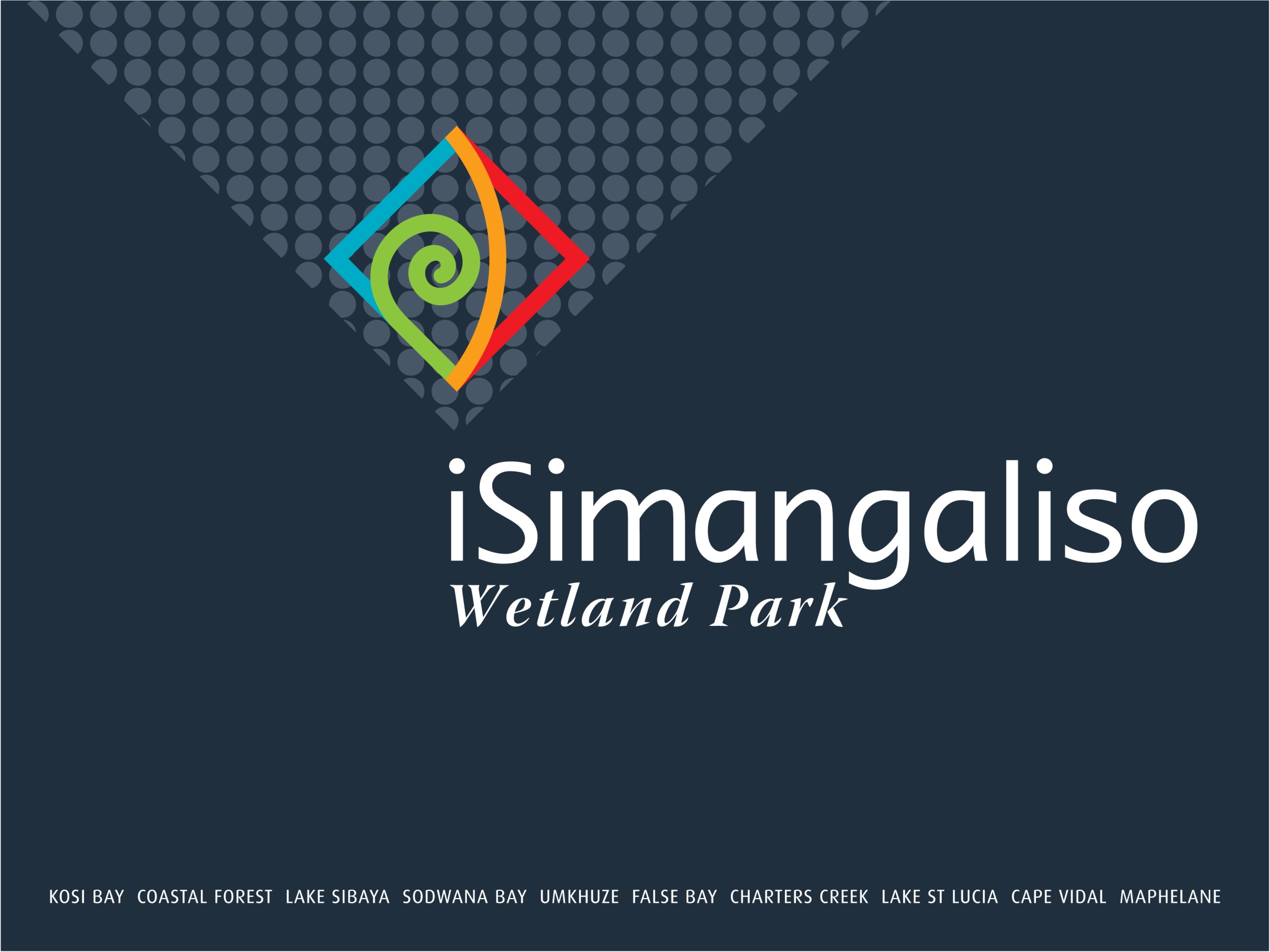 Portfolio and Select Committees 
Quarter 4 2015/16 & Quarter 1 2016/17 Report Presentation
August 2016
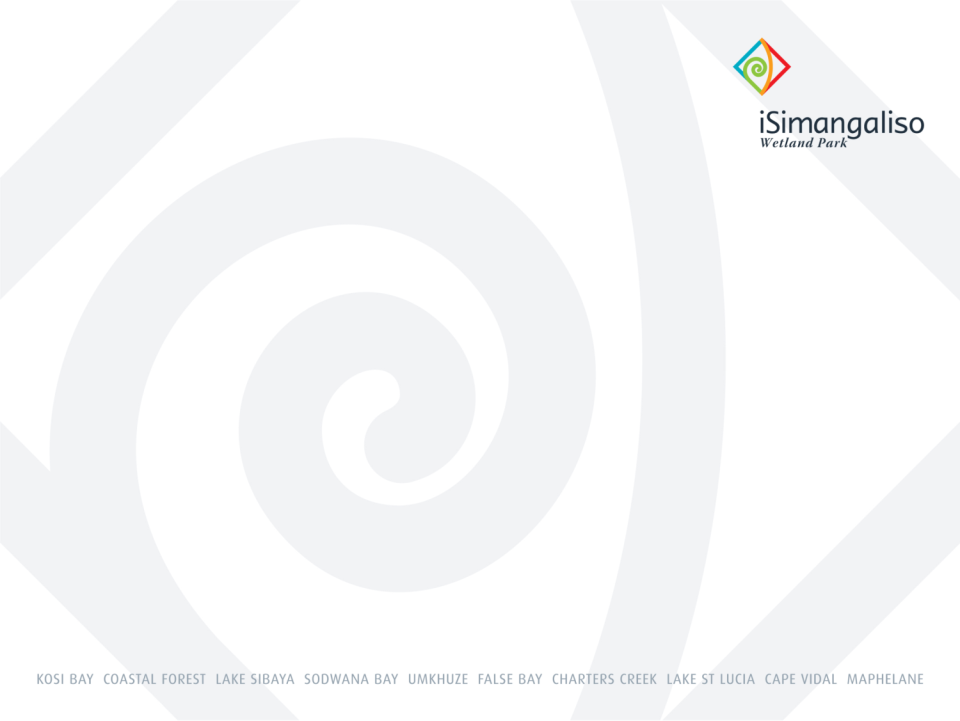 Vision: to create Africa’s greatest conservation-based tourism destination driven by community empowerment
Mission: To protect, conserve and present the Wetland Park and its World Heritage Values for current and future generations in line with the standards laid down by UNESCO and the World Heritage Act, and to deliver benefits to communities living in and adjacent to the Park by facilitating optimal tourism and related development
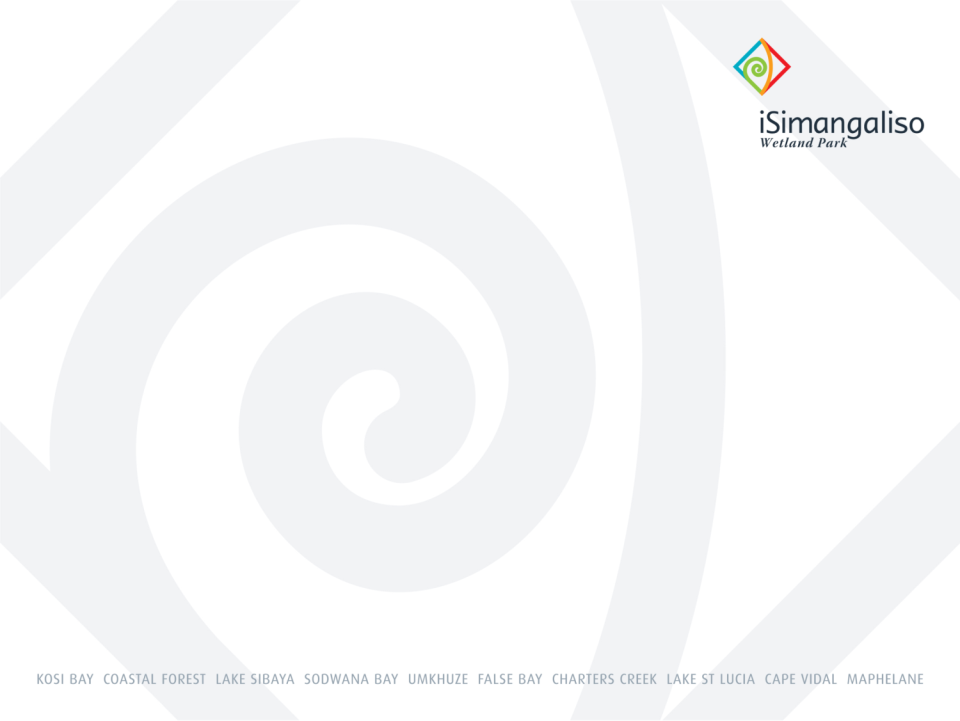 High-Level Structure
Minister
Board
Chief Executive Officer
Park Operations 
Director
Business
Director
Research, Policy & Planning
Senior Manager
CFO
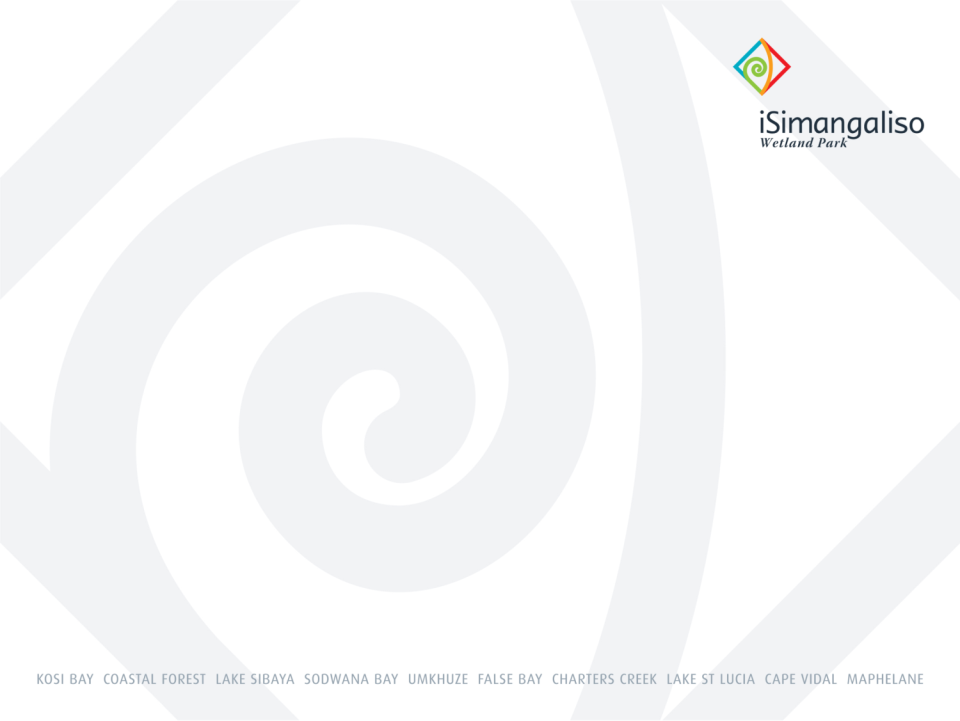 Synopsis Fourth Quarter 2015/16Results
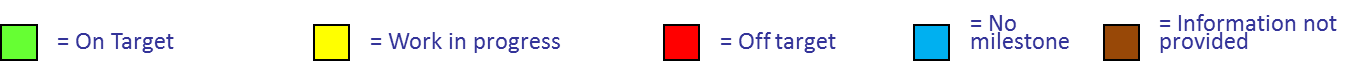 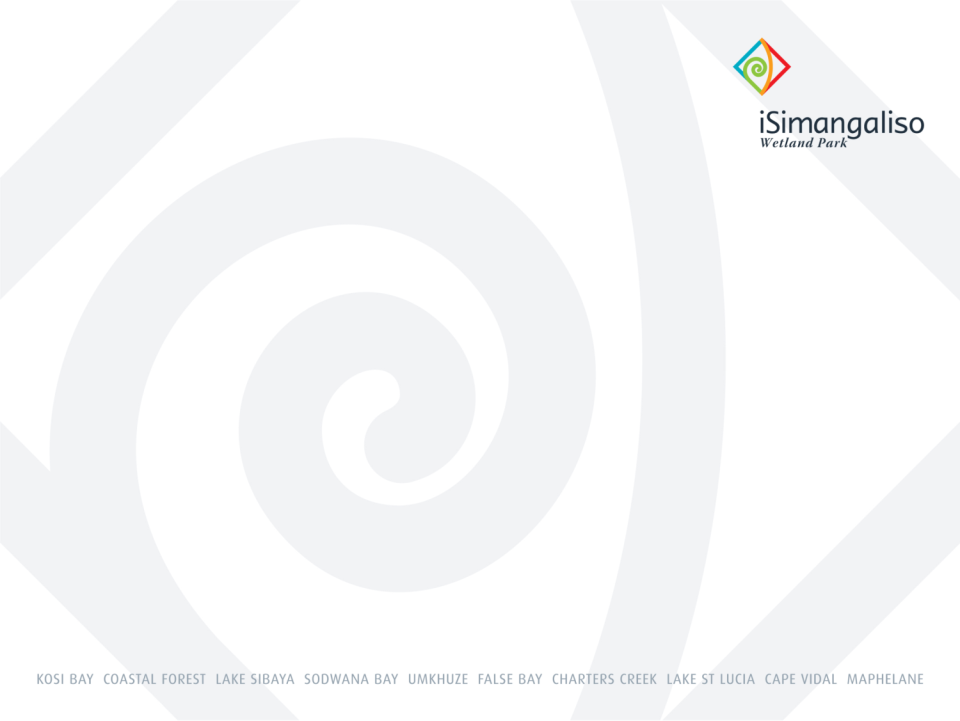 Synopsis First Quarter 2016/17Results
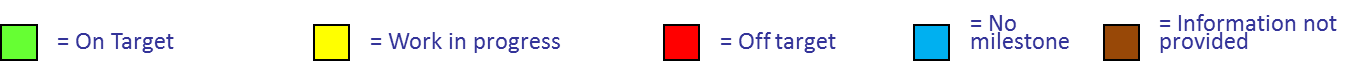 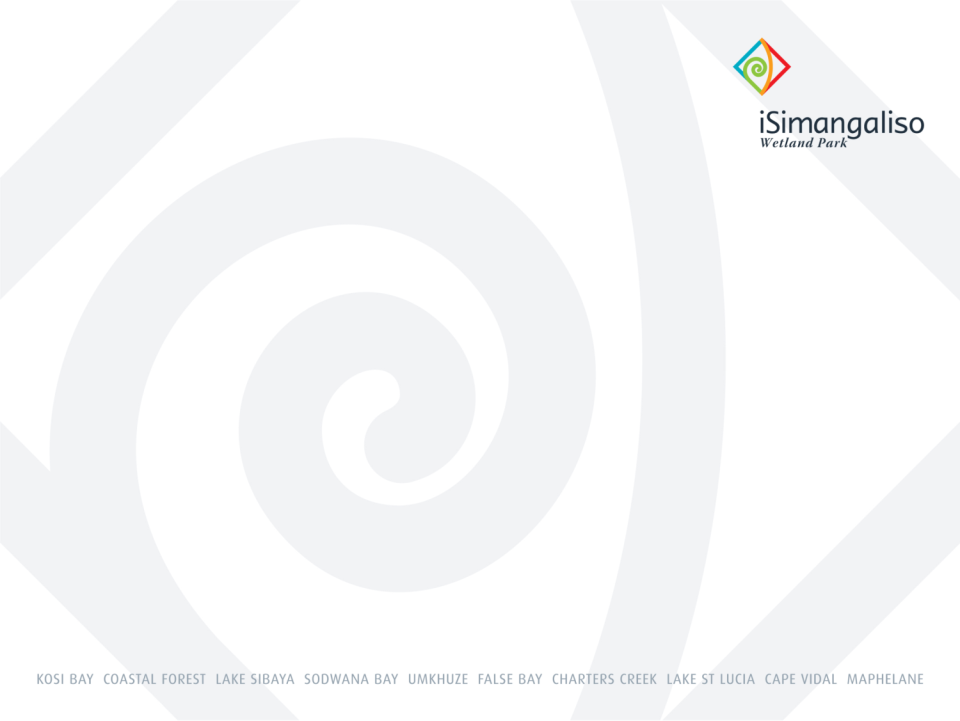 Programme One: Conservation & Park OperationsStrategic objective: to ensure the world heritage values are conserved
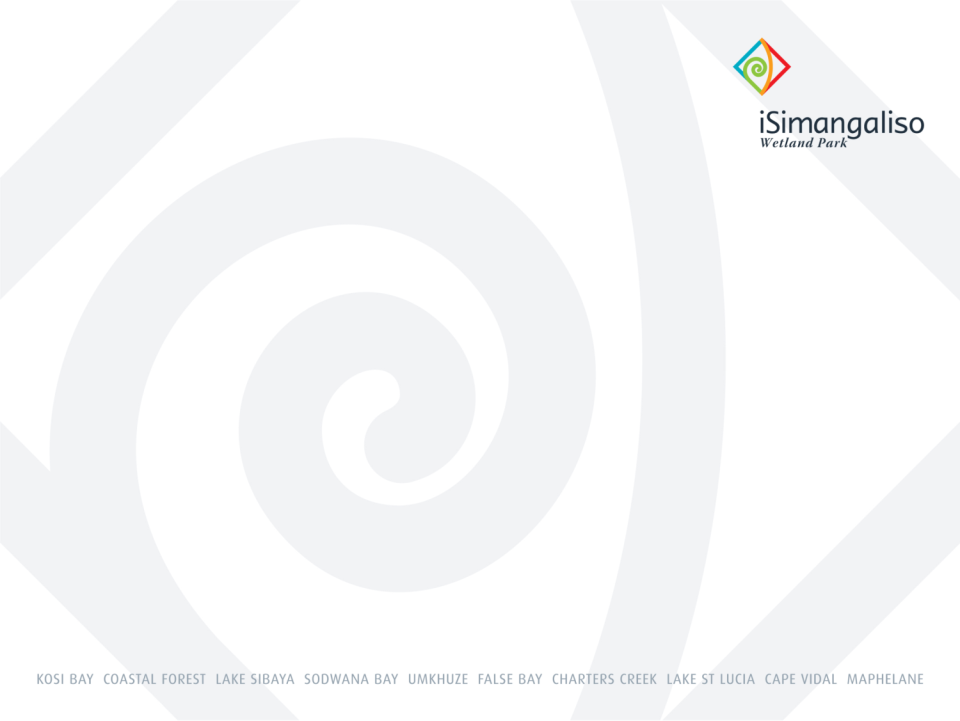 Programme Two: TransformationStrategic objective: to optimise the empowerment in all activities of the Park in a way that will improve the livelihoods of previously-disadvantaged
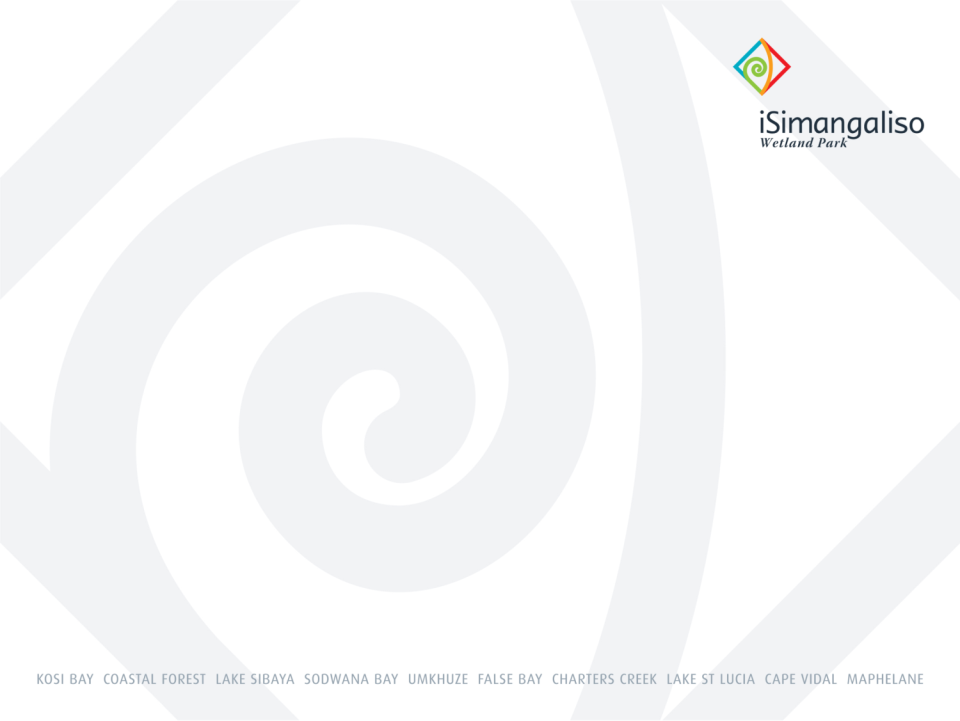 Programme Three: Tourism/CommercialStrategic objective: to optimise the Park’s revenue generation in a commercially- and environmentally-sustainable manner, that fosters job creation and empowerment of historically-disadvantaged communities
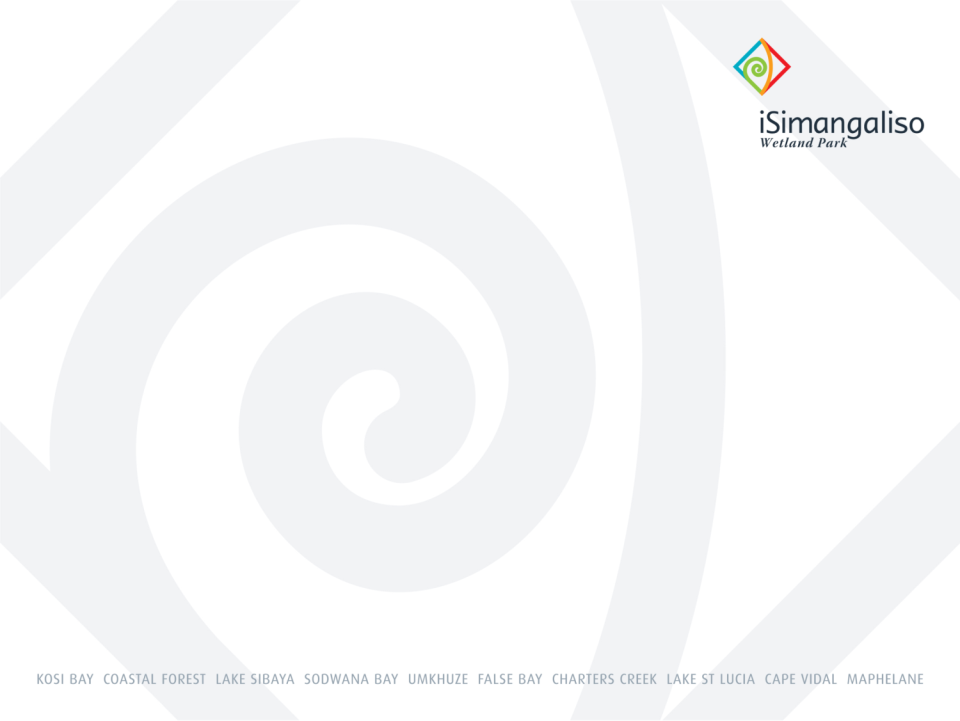 Programme Four: Corporate GovernanceStrategic objective: to ensure that iSimangaliso’s operations are properly funded and cost-effectively managed while maintaining an appropriate system of internal control and reporting of accounting, management, and statutory information
2015/16 Financial Performance
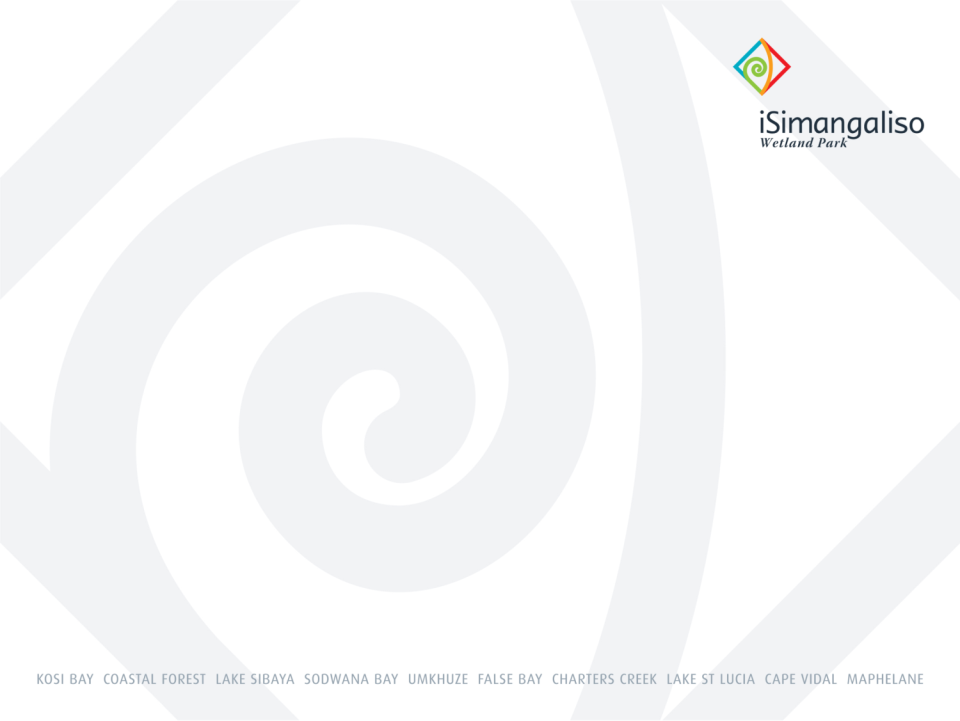 2016/17 Q1 Financial Performance
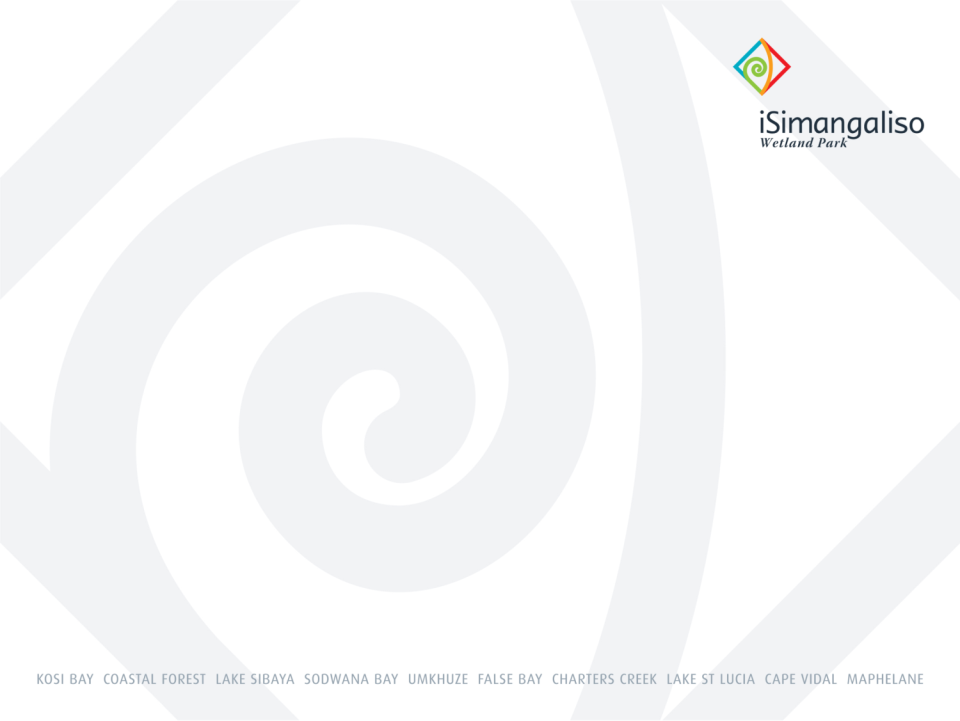 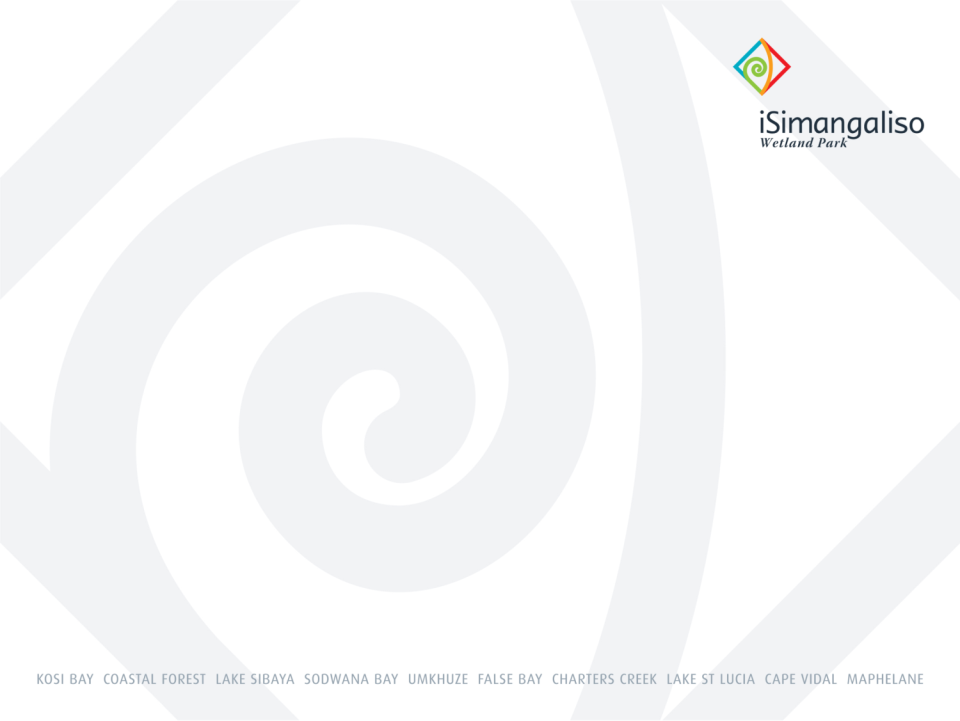 2016/17 Q1 Financial Performance
STAFF DEMOGRAPHICSQu4 (15/16) & Qu1 (16/17)
SIYABONGA – THANK YOU